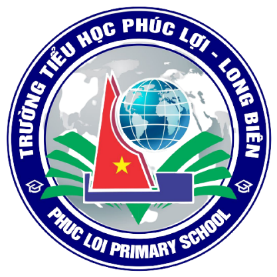 PHÒNG GIÁO DỤC VÀ ĐÀO TẠO QUẬN LONG BIÊN
TRƯỜNG TIỂU HỌC PHÚC LỢI
TOÁN 2
BÀI 69: ÔN TẬP PHÉP CỘNG, PHÉP TRỪ
TRONG PHẠM VI 100 (TIẾT 3)
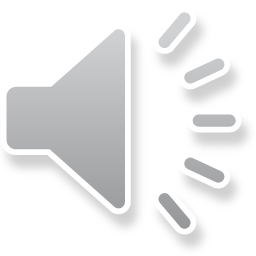 KHỞI ĐỘNG
YÊU CẦU CẦN ĐẠT
Thực hiện được phép cộng, phép trừ trong phạm vi 100.
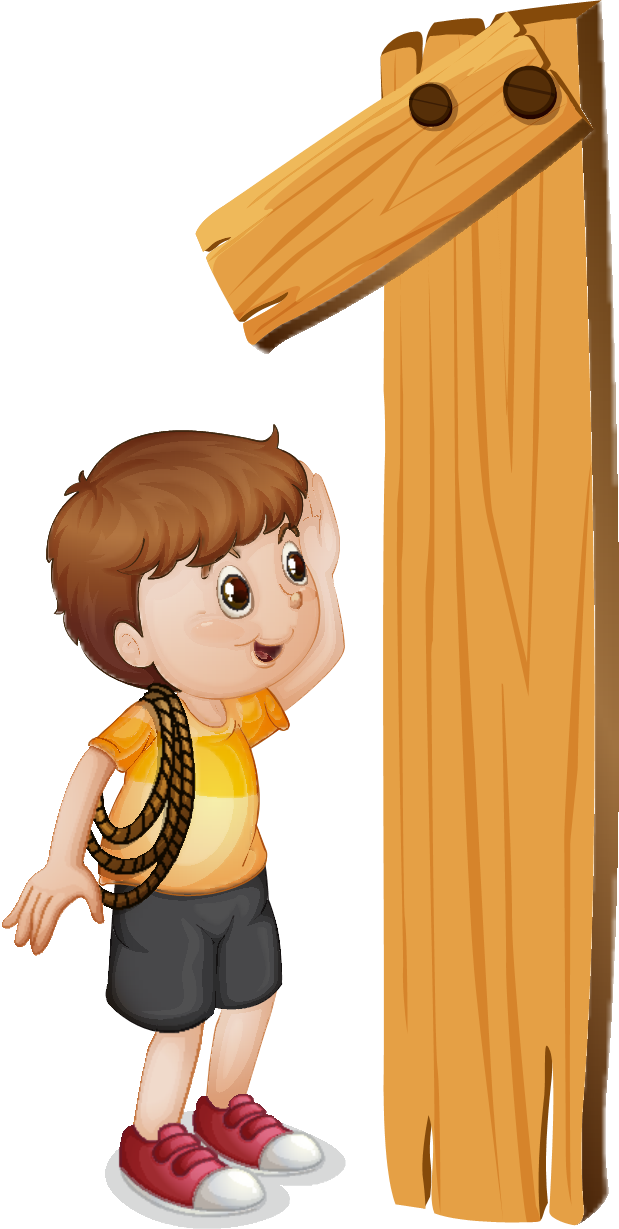 Thực hiện được việc tính toán trong trường hợp có hai dấu phép tính cộng, trừ.
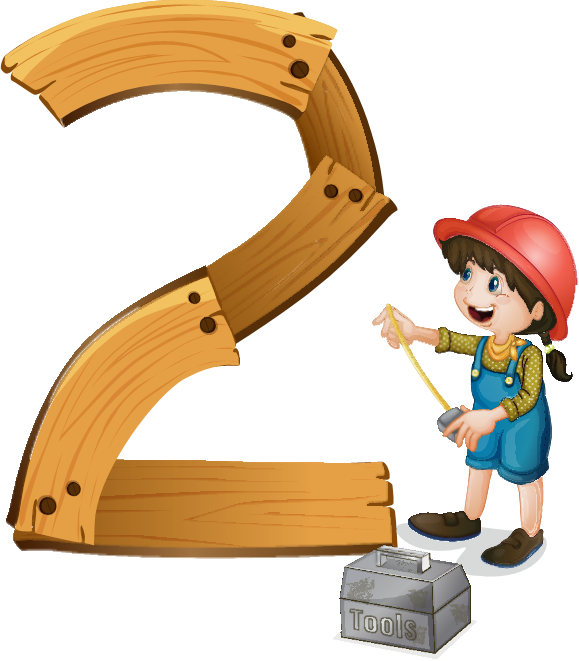 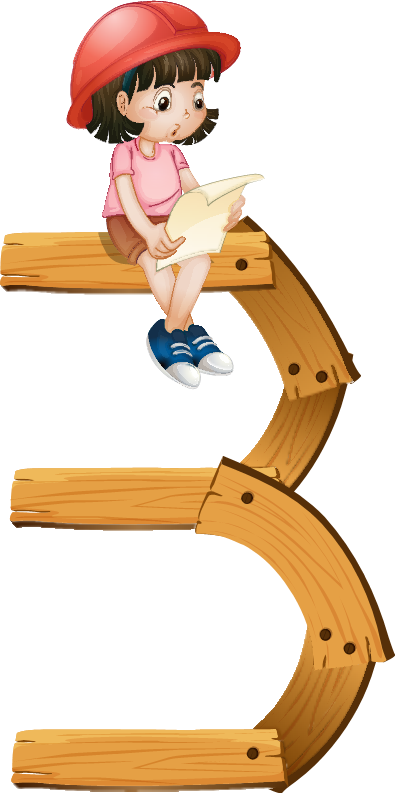 Giải được bài tập dạng trắc nghiệm lựa chọn; Giải được bài toán có nội dung thực tiễn liên quan đến phép cộng, phép trừ trong phạm vi 100.
Chọn câu trả lời đúng.
1
b) Hiệu của 71 và 18 là:
A. 63		B. 53		C. 89
Tổng của 64 và 26 là:
A. 90		B. 80		C. 38
d) Kết quả tính 53 – 5 + 45 là:
A. 48		B. 83		C. 93
c) Kết quả tính 34 + 9 – 27 là:
A. 43		B. 26		C. 16
2
Tìm chữ số thích hợp.
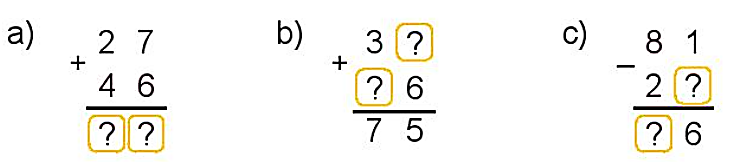 <, >, =
?
9
5
3
5
7
3
3
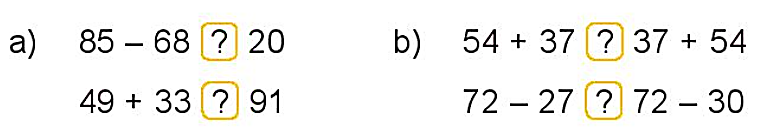 <
=
91
91
17
<
>
42
82
45
Con bò sữa của bác An mỗi ngày cho 20 l sữa. Con bò sữa của bác Bình mỗi ngày cho ít hơn con bò sữa của bác An 5 l sữa. Hỏi mỗi ngày con bò sữa của bác Bình cho bao nhiêu lít sữa?
4
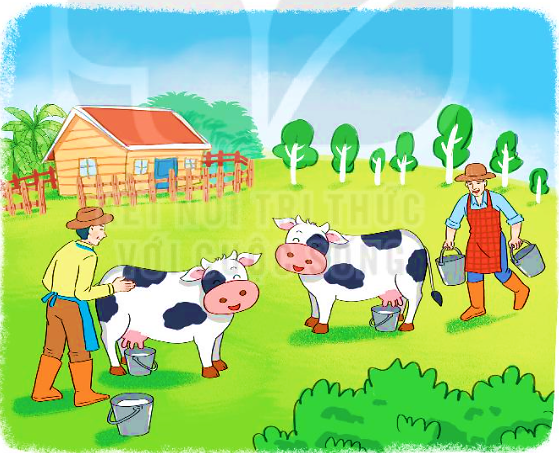 Bài giải
   Mỗi ngày con bò sữa của bác Bình cho số lít sữa là:
20 – 5 = 15 (l)
   Đáp số: 15 lít sữa
5
Số
?
46
74
+ 48
– 69
?
– 30
53
?
?
5
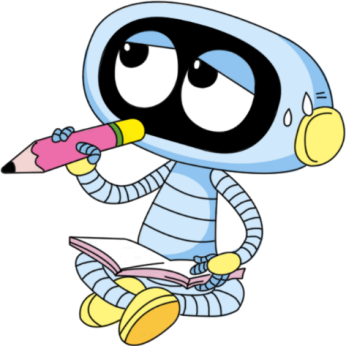 23
YÊU CẦU CẦN ĐẠT
Thực hiện được phép cộng, phép trừ trong phạm vi 100.
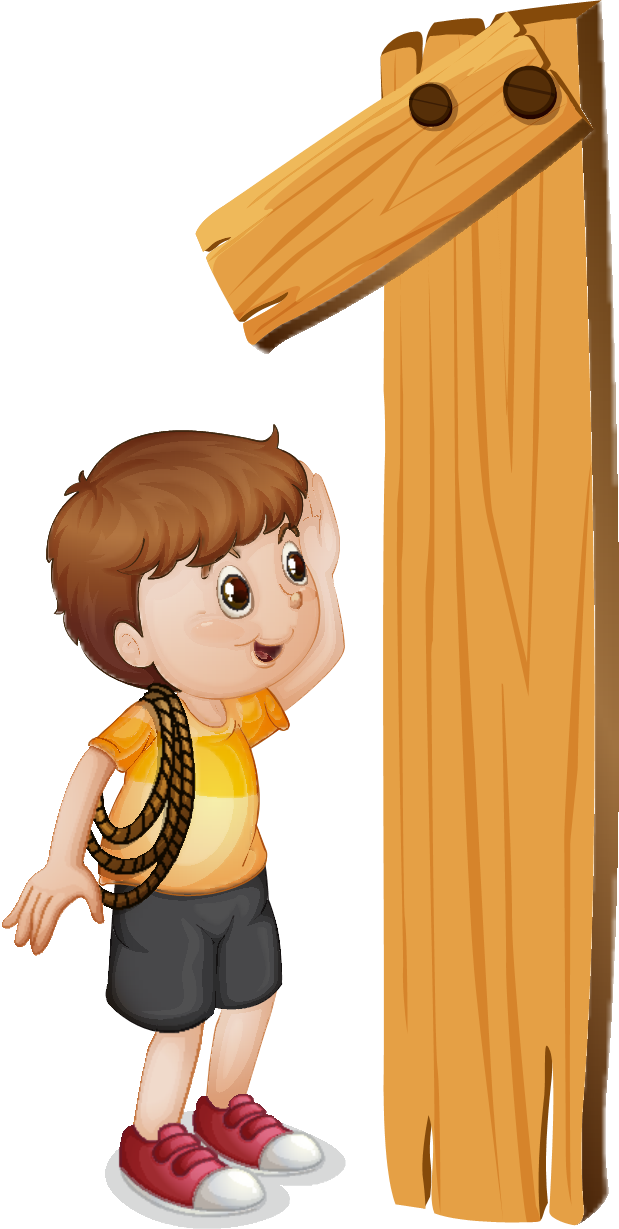 Thực hiện được việc tính toán trong trường hợp có hai dấu phép tính cộng, trừ.
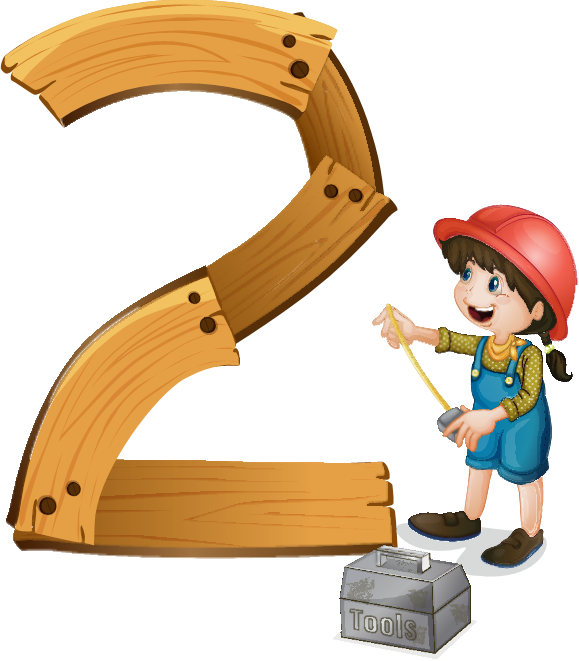 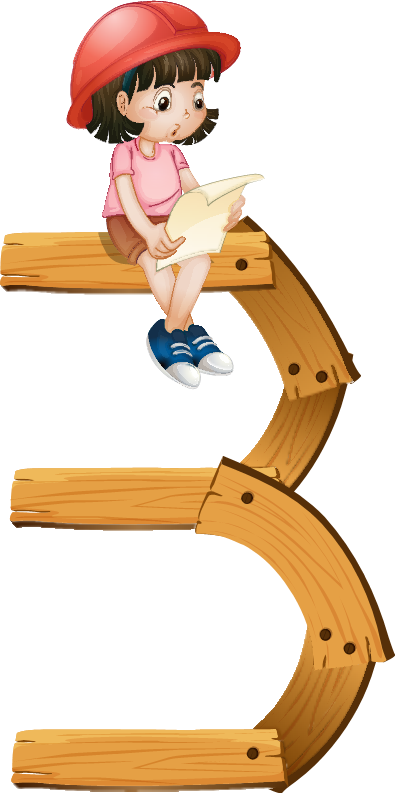 Giải được bài tập dạng trắc nghiệm lựa chọn; Giải được bài toán có nội dung thực tiễn liên quan đến phép cộng, phép trừ trong phạm vi 100.
HOẠT ĐỘNG TIẾP NỐI
-Ôn lại kiến thức về phép cộng, phép trừ trong phạm vi 100
-Chuẩn bị bài sau:phép cộng, phép trừ trong phạm vi 1000 (tiết 1)